‘SAN GIROLAMO IN GLORIA 
E DUE PADRI SOMASCHI’

Forse la prima immagine di 
San Girolamo Miani
esposta alla venerazione.
[Speaker Notes: « Forse la prima immagine di Girolamo esposta alla venerazione.» p. Maurizio Brioli crs, scheda tecnica 18_Caimotto, http://iconografiasgm.altervista.org/schede_tecniche/st.php?recid=18]
«La nostra tradizione più autentica, […]
 c’insegna che il linguaggio della bellezza, 
messo al servizio della fede, 
è capace di raggiungere il cuore degli uomini, 
di far loro conoscere dal di dentro 
Colui che noi osiamo 
rappresentare nelle immagini, Gesù Cristo»

San Giovanni Paolo II
Area della chiesa al tempo di San Girolamo (attuale presbiterio)
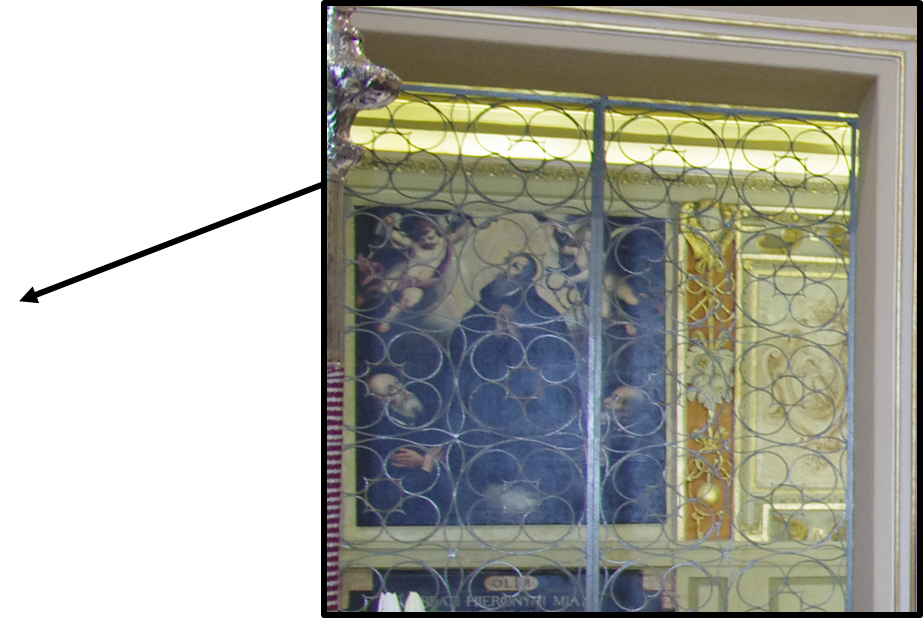 [Speaker Notes: «Risponde al decreto del 1608 che tutti i luoghi abbiano il quadro di S. Girolamo. Padre Dorati era morto da poco a Somasca. Rettore di Somasca era il p. Bartolomeo Brocco stimatissimo dal P. Generale Stella che volle che si facessero i quadri» (nota ms. di p. Tentorio).
p. Maurizio Brioli crs, scheda tecnica 18_Caimotto, http://iconografiasgm.altervista.org/schede_tecniche/st.php?recid=18]
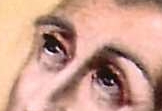 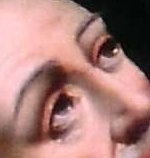 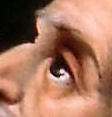 Ne la profonda e chiara sussistenza 
de l’alto lume parvermi tre giri 
di tre colori e d’una contenenza;                                    

e l’un da l’altro come iri da iri 
parea reflesso, e ‘l terzo parea foco 
che quinci e quindi igualmente si spiri.                       

Dante; Paradiso XXXIII, 115-120
[Speaker Notes: La prima freccia rossa indica la Luce [di Dio] che viene catturata dagli occhi di SGM]
Ne la profonda e chiara sussistenza 
de l’alto lume parvermi tre giri 
di tre colori e d’una contenenza;                                    

e l’un da l’altro come iri da iri 
parea reflesso, e ‘l terzo parea foco 
che quinci e quindi igualmente si spiri.                       

Dante; Paradiso XXXIII, 115-120
[Speaker Notes: Queste due frecce rosse indicano lo sguarda fisso dei due compagni di SGM [ p. Gambarana e p. Evangelista Dorati]
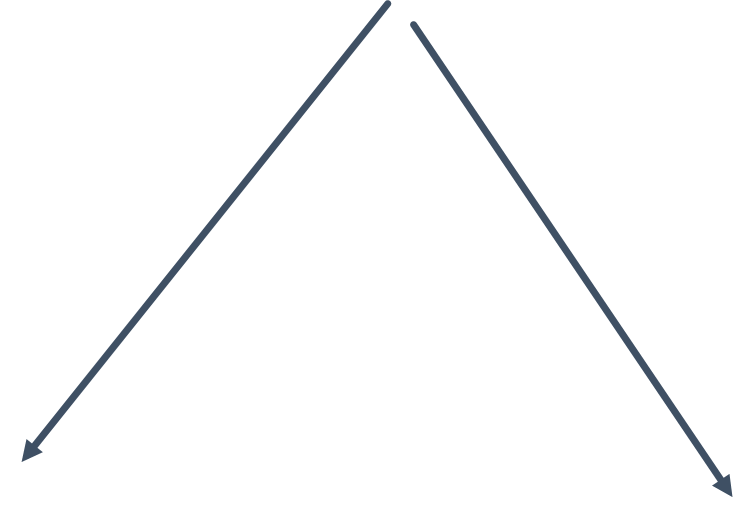 Ne la profonda e chiara sussistenza 
de l’alto lume parvermi tre giri 
di tre colori e d’una contenenza;                                    

e l’un da l’altro come iri da iri 
parea reflesso, e ‘l terzo parea foco 
che quinci e quindi igualmente si spiri.                       

Dante; Paradiso XXXIII, 115-120